Внешняя образовательная среда моего рабочего кабинета
Сафаргалеева Э.Р.
Игровая зона
Учебная зона
Информационная зонаУчебно- информационные стенды
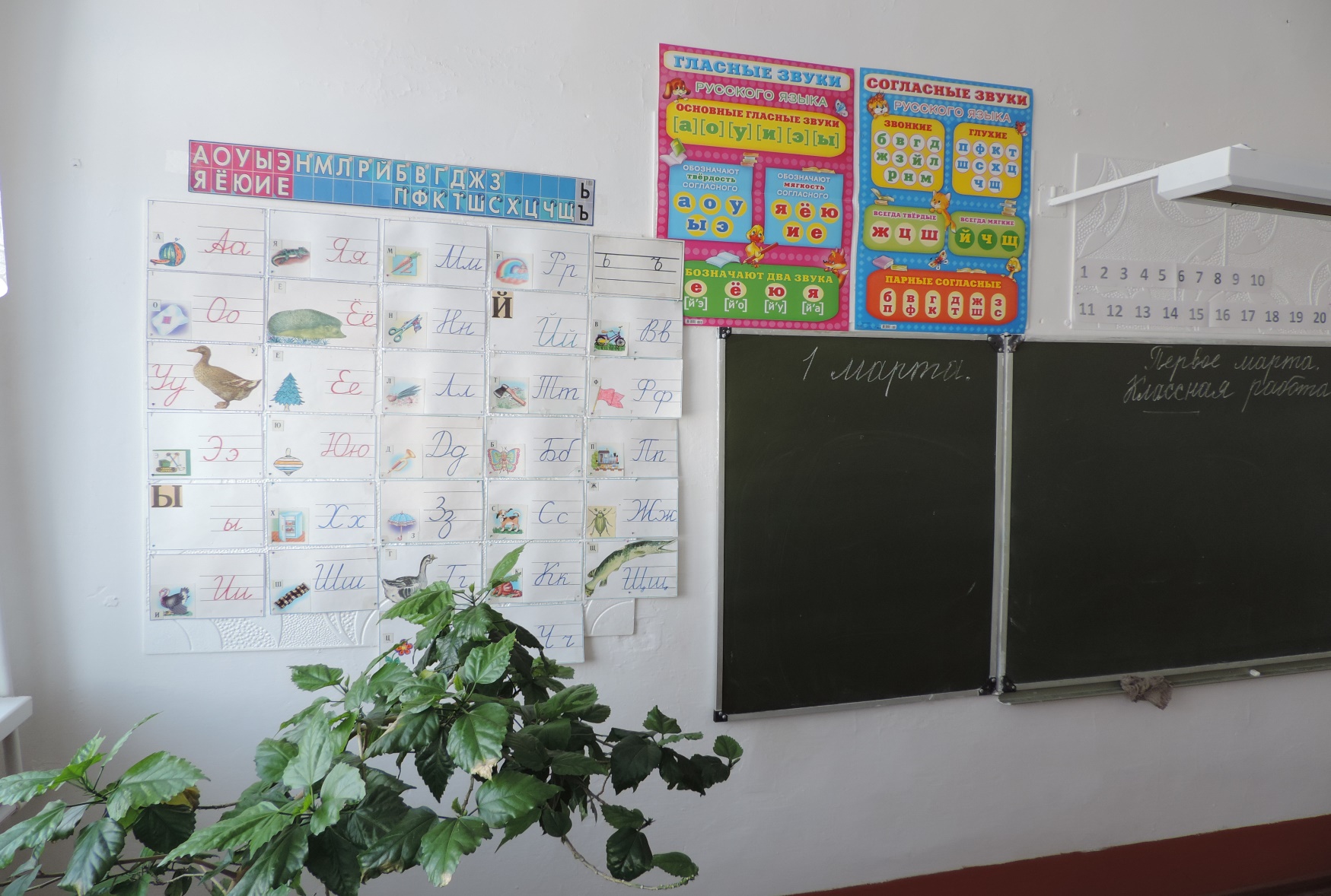 Учебно- информационные стенды
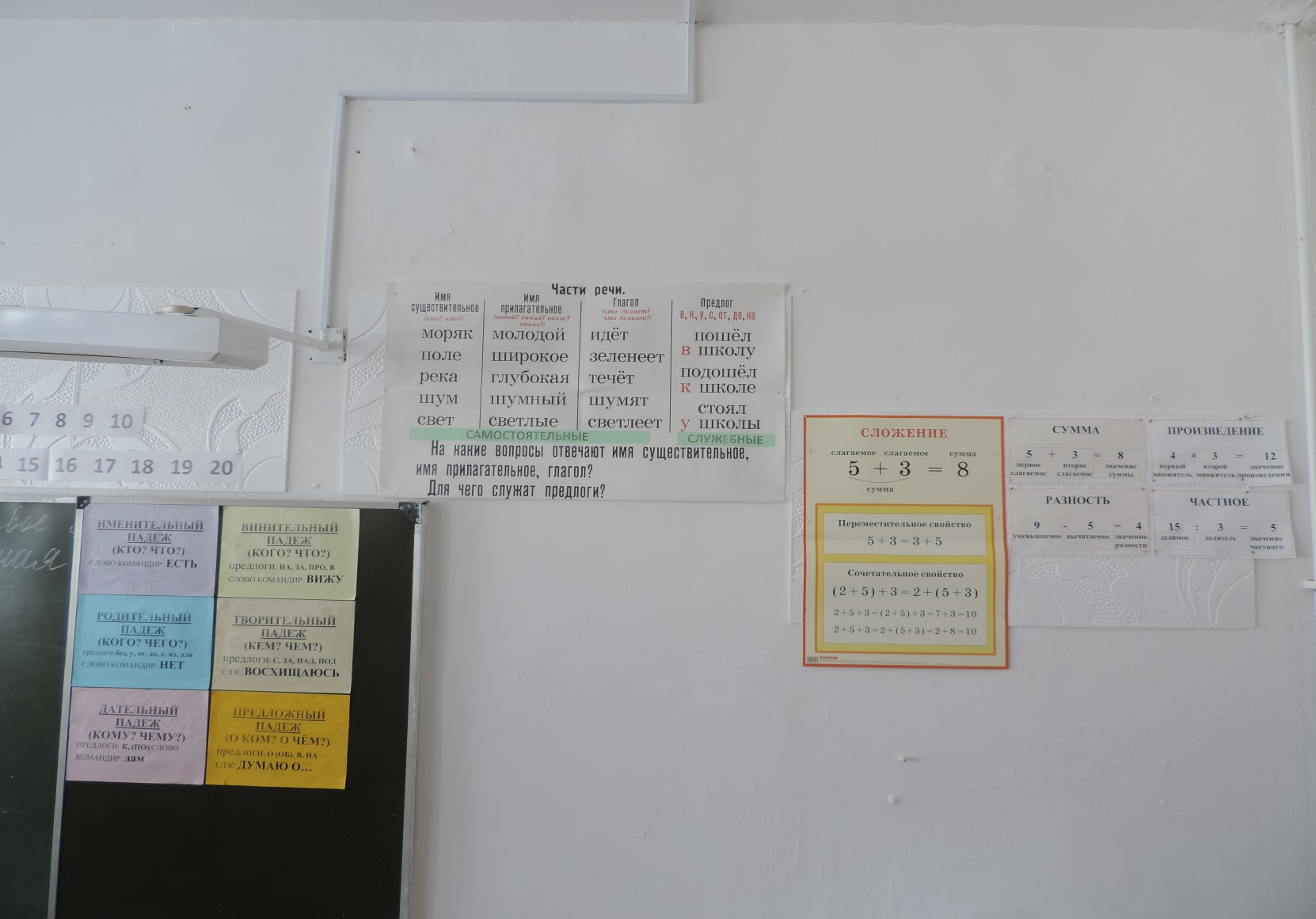 Тематические информационные стенды
Постоянные стенды«Символы России»
Классный уголок
Уголок здоровья
Уголок ПДД
Озеленение класса
Экспериментальная «площадка»
Библиотечка детских книг и журналов
Детские творческие работы